«Использование напольных игр на баннерной основе в работе с детьми дошкольного возраста»
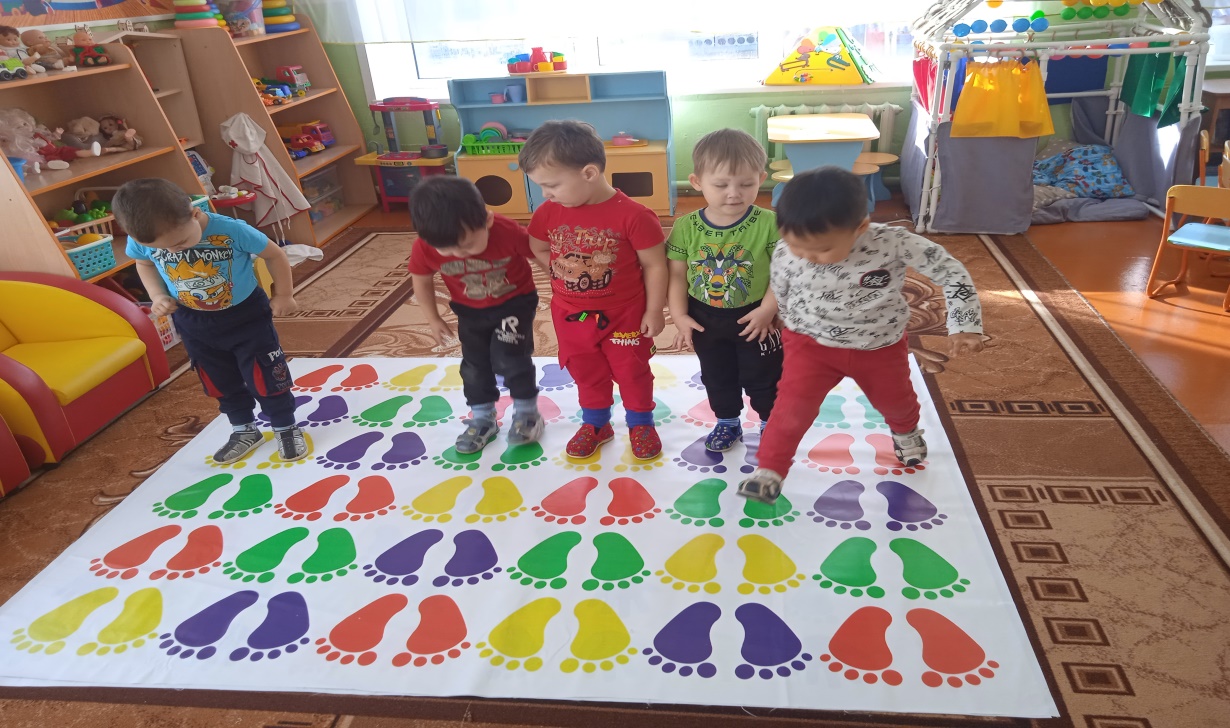 Выполнили:
Боровская С.Д.
Казанцева Н.В.
Актуальность использования напольных игр.В современном мире используется в обучении современные новые технологии: гаджеты, смартфоны -  приводит к малоподвижному образу жизни не только взрослых но и детей. В связи с этим, остро стоит проблема создания условий для развития двигательной и познавательной активности именно в ДОУ. Всё это требует от нас педагогов, создание такой предметно-развивающей  среды в группе, которая позволила бы нам задействовать всё пространство , включая пол, и тем самым удовлетворить потребность воспитанников в движении, познании и игре.
Цель:Цель: Знакомство с практикой использования напольных игр в работе с детьми младшего дошкольного возраста Задачи:  - Удовлетворять потребность ребенка в движении, общении, игре;- Пополнение развивающей среды играми на баннерной основе;- развитие моторики рук и ног, укрепление мышечной системы организма;- развитие памяти, мышления, фантазии.
Напольные игры – это разновидность игр, которые имеют достаточно большой размер и располагаются на поверхности пола, созданные в развлекательных и образовательных целях, по замыслу детей и взрослых.Напольные игры имеют заданные напольные поля, или создаются на основе игровых полей.Напольные игры позволяют использовать пол в группе, как ещё одно образовательное измерение.
Виды игровых полей«Геометрические фигуры»
«Разноцветные квадраты»
«Разноцветные следы»
«Ножки-ладошки»
Универсальное игровое поле «Квадраты»
Попробуйте и вы!Играйте с детьми!Развивайтесь вместе!